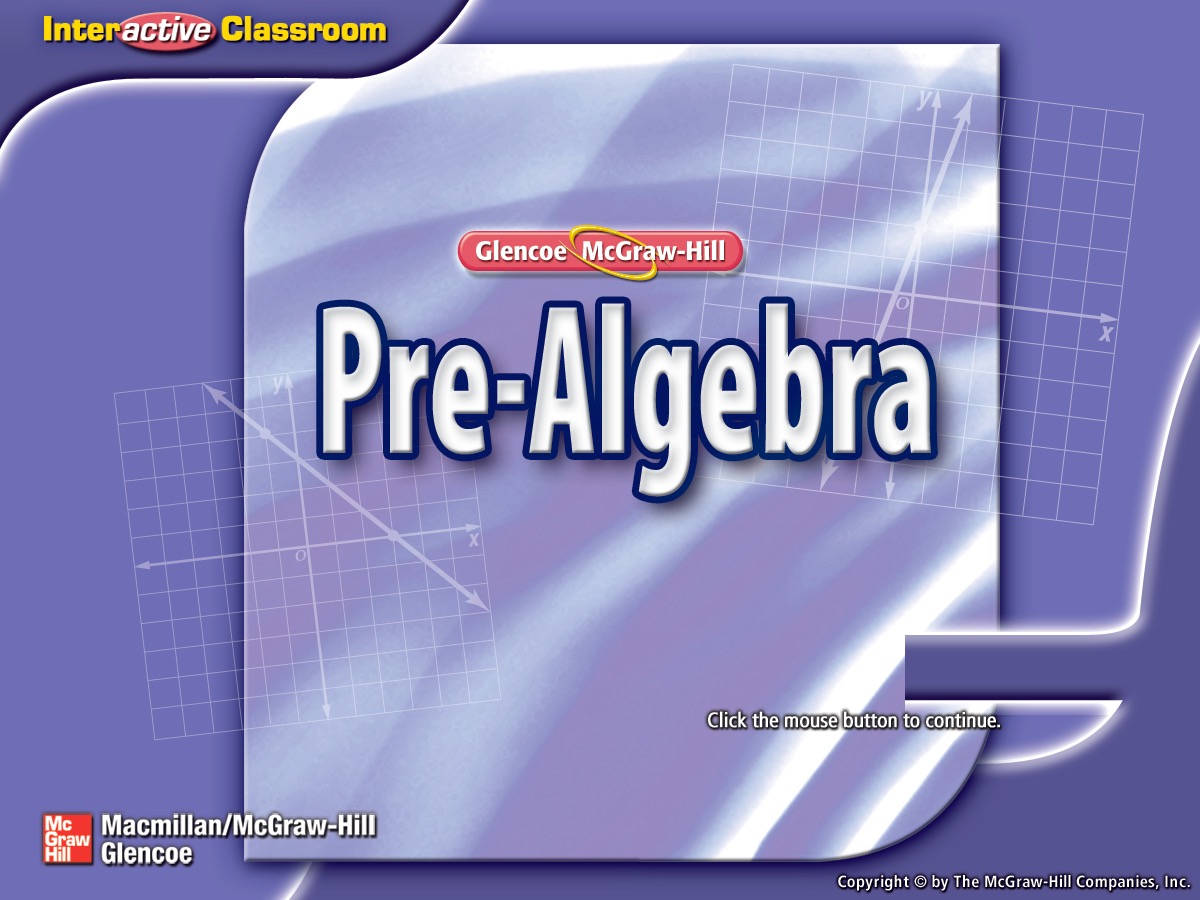 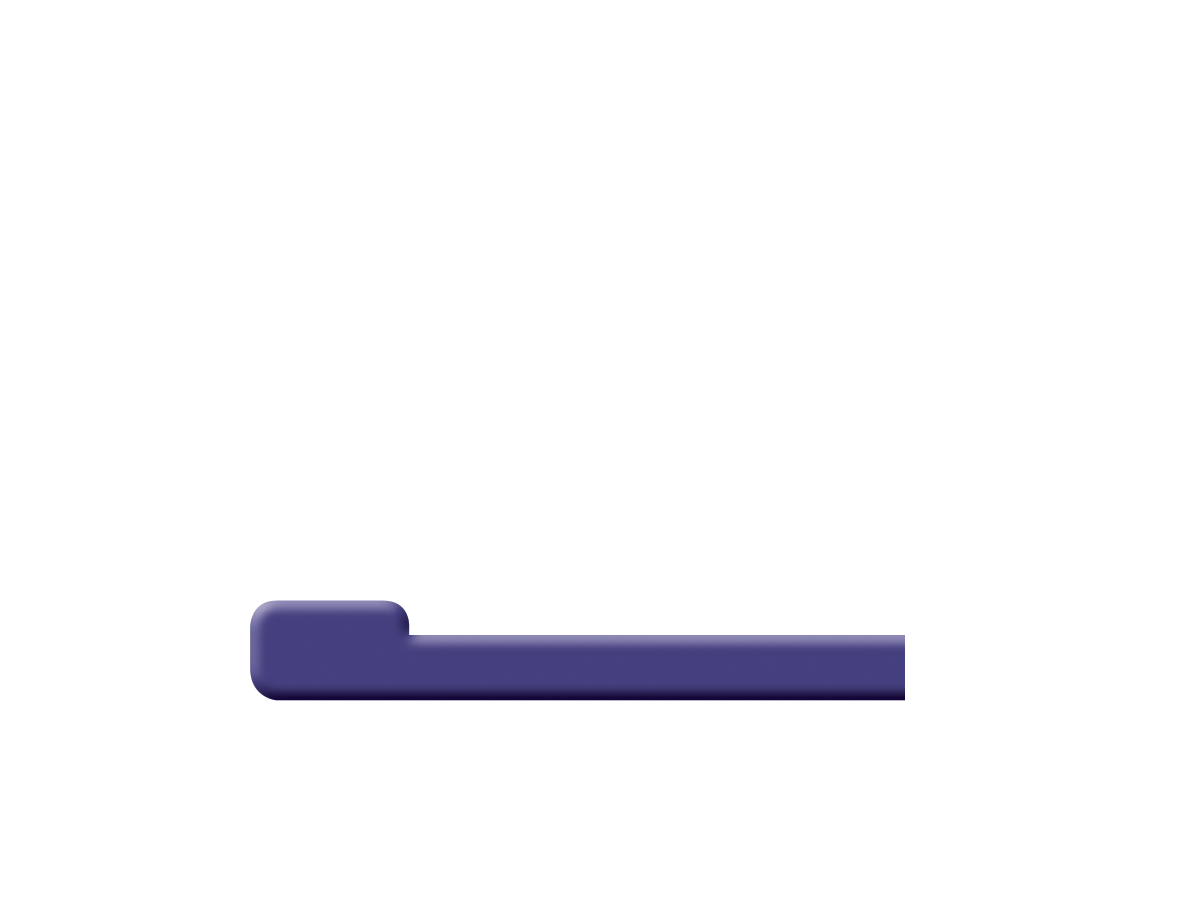 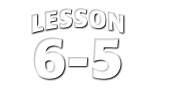 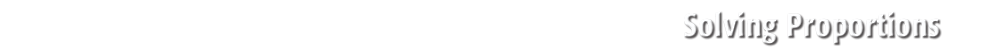 Splash Screen
Five-Minute Check (over Lesson 6–4)
Then/Now
New Vocabulary
Key Concept:  Property of Proportions
Example 1:  Solve Proportions
Example 2:  Real-World Example: Use Proportions to Solve Problems
Example 3:  Use Proportions to Solve Problems
Concept Summary:  Solve Proportions
Lesson Menu
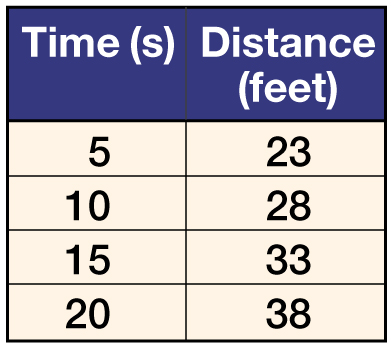 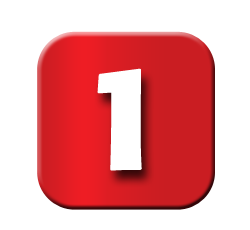 Determine whether the sets ofnumbers in the table areproportional.
A.	yes
B.	no
5-Minute Check 1
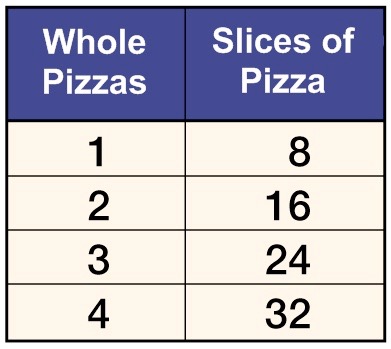 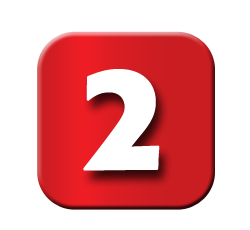 Determine whether the sets of numbers in the table are proportional.
A.	yes
B.	no
5-Minute Check 2
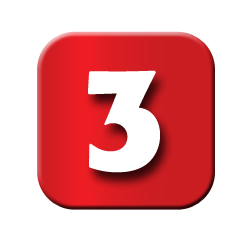 A. A deli sells 3 pounds of sliced meat for $20.85. Write an equation relating cost c to the number of pounds p of meat.
A.	c = 20.85p – 3
B.	c = 20.85 – 3p
C.	c = 6.95p
D.	c = 20.85p
5-Minute Check 3
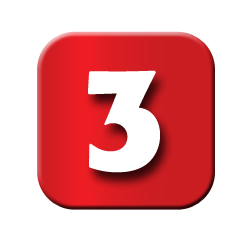 B. A deli sells 3 pounds of sliced meat for $20.85. How much is 5 pounds of meat?
A.	$6.95
B.	$20.85
C.	$34.75
D.	$104.25
5-Minute Check 3
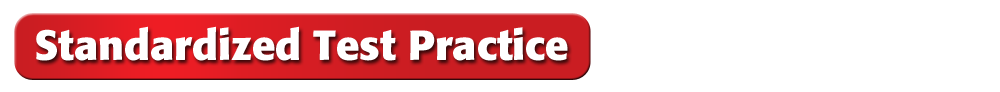 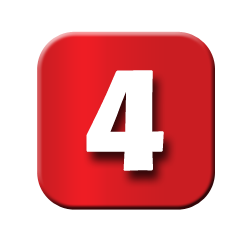 Danielle jogs 2 miles in 14 minutes. If the distance she jogs is proportional to the minutes she jogs, which of the following is not an equivalent rate?
A.	1 mile in 7 minutes
B.	3 miles in 20 minutes
C.	5 miles in 35 minutes
D.	6 miles in 42 minutes
5-Minute Check 4
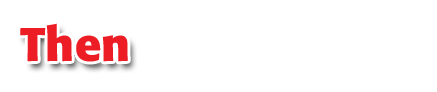 You have already used dimensional analysis to convert measurements. (Lesson 6–3)
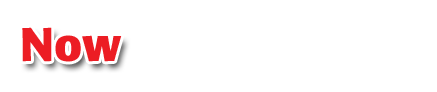 Solve proportions.
Use proportions to solve real-world problems.
Then/Now
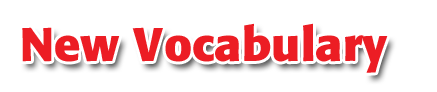 proportion
cross products
Vocabulary
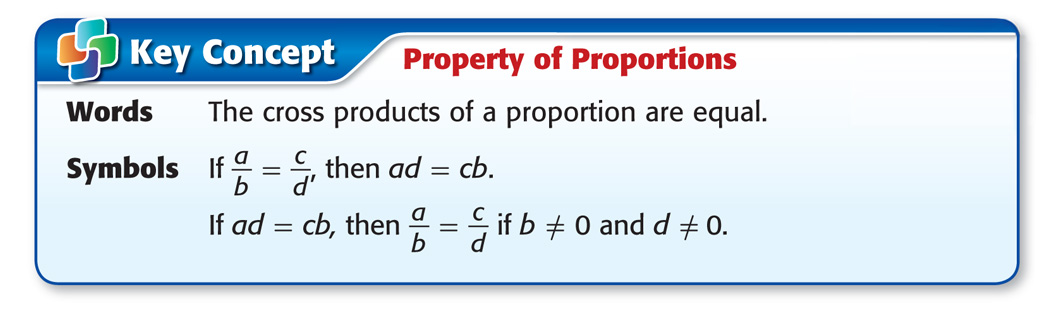 Concept A
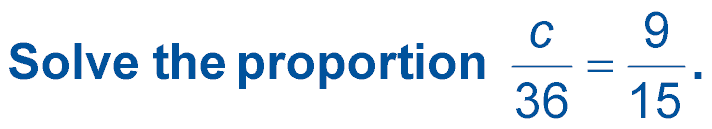 A.
Solve Proportions
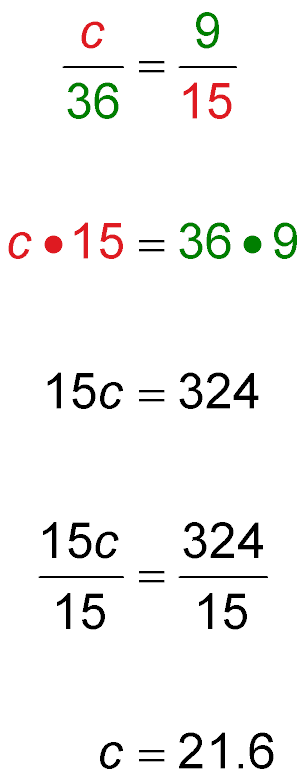 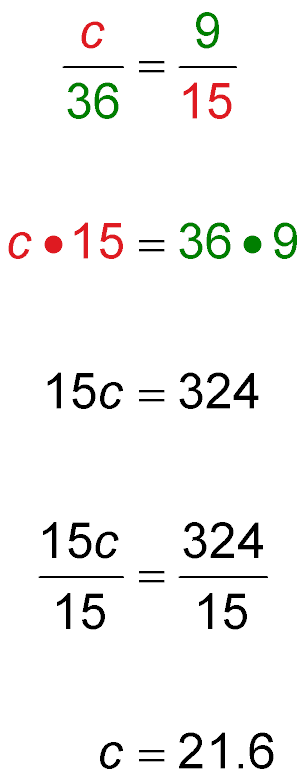 Cross products
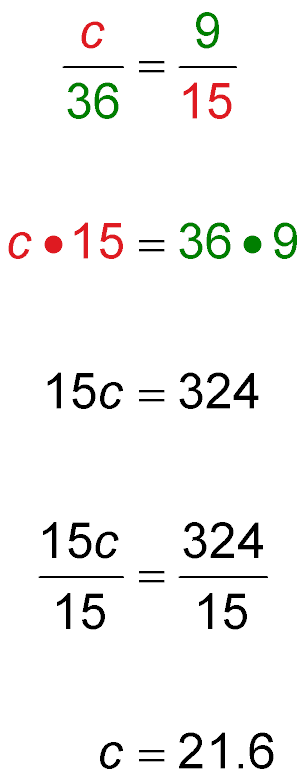 Multiply.
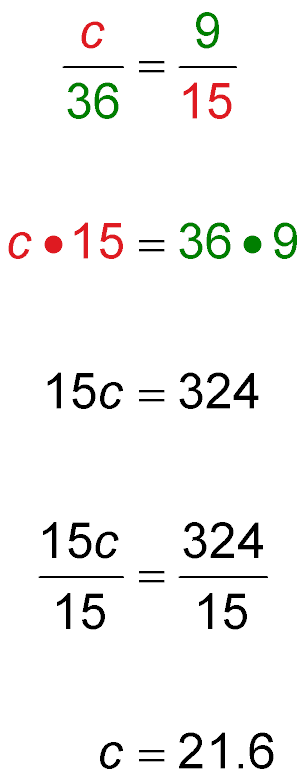 Divide.
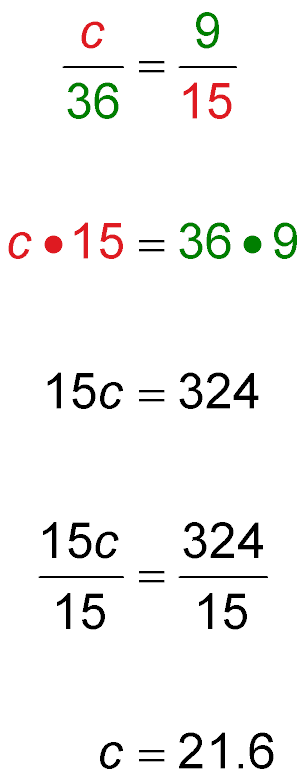 Simplify.
Answer: 	The solution is 21.6.
Example 1 A
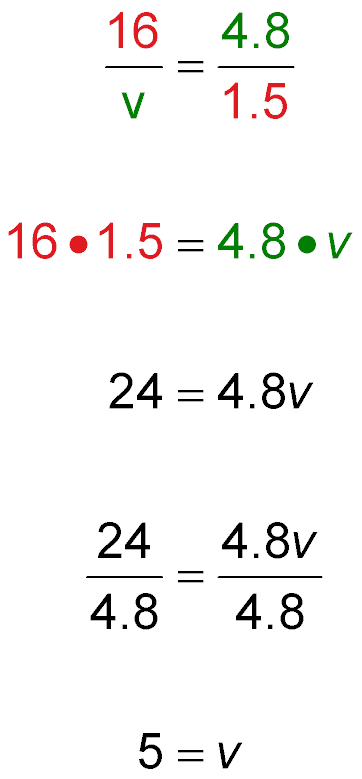 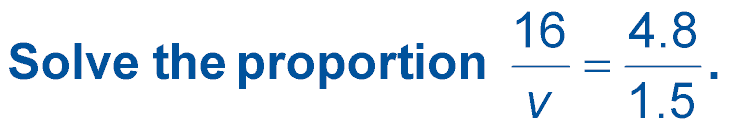 B.
v
Solve Proportions
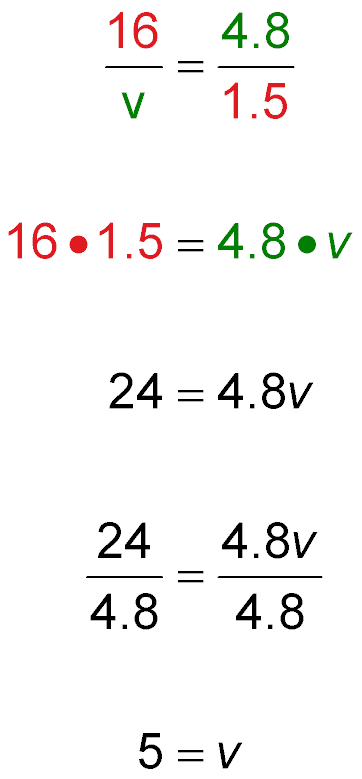 Cross products
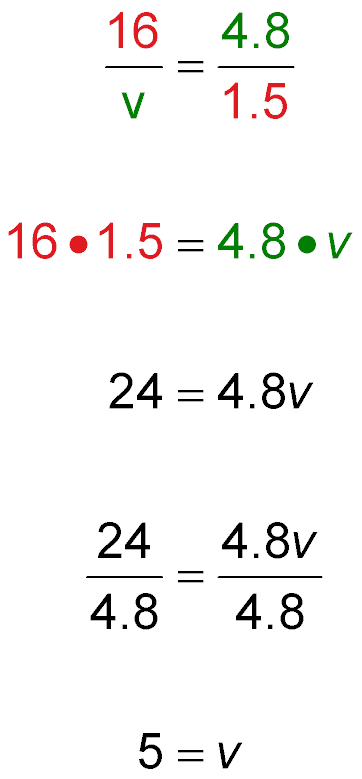 Multiply.
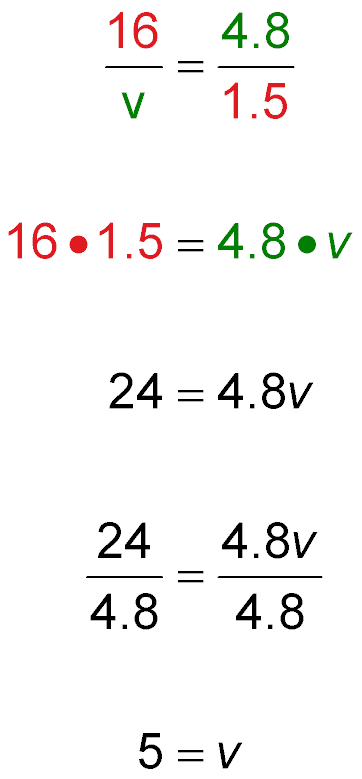 Divide.
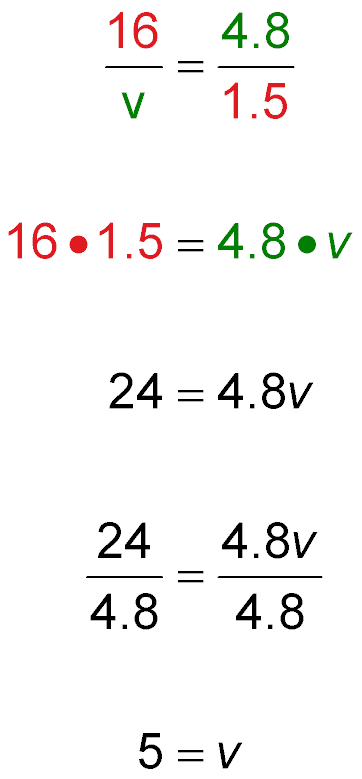 Simplify.
Answer: 	The solution is 5.
Example 1 B
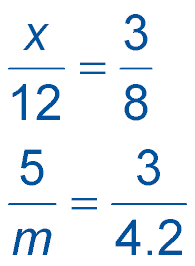 A. Solve            .
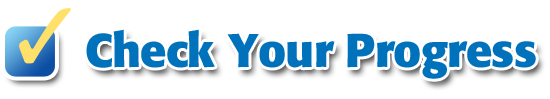 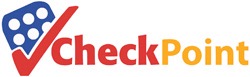 A.	32
B.	4
C.	4.5
D.	36
Example 1 CYP A
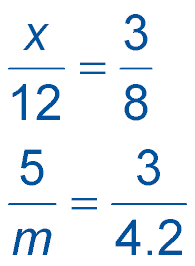 B. Solve              .
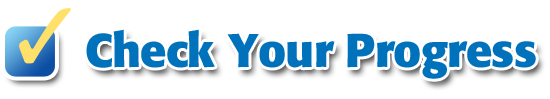 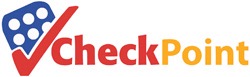 A.	7
B.	21
C.	3.6
D.	30
Example 1
Use Proportions to Solve Problems
ARCHITECTURE  An architect builds a model of a building before the actual building is built. The model is 8 inches tall and the actual building will be 22 feet tall. The model is 20 inches wide. Find the width of the actual building.
Understand	You know the actual height of the	building and the corresponding height of	the model. You need to find the actual 	width of the building that corresponds 	with a model width of 20 inches.
Plan 		Write and solve a proportion using ratios 	that compare the actual building to the 	model. Let w represent the actual width of 	the building.
Example 2
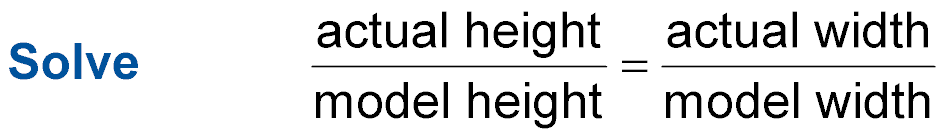 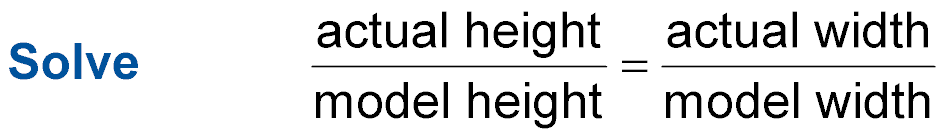 Use Proportions to Solve Problems
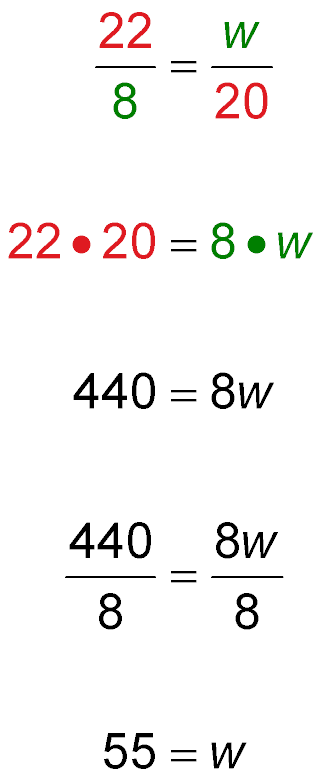 Write a proportion.
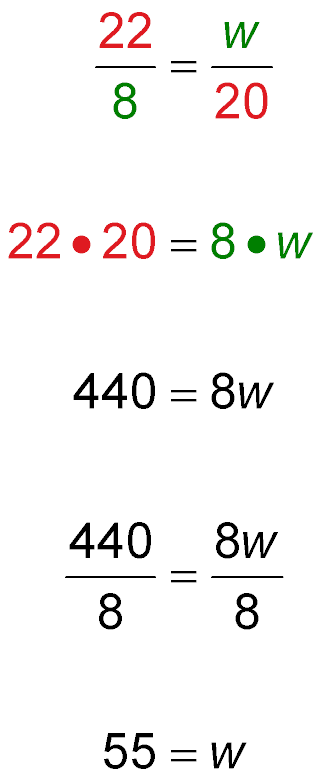 Cross products
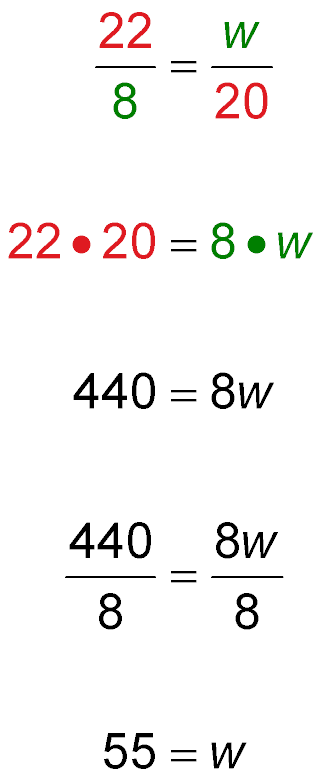 Multiply.
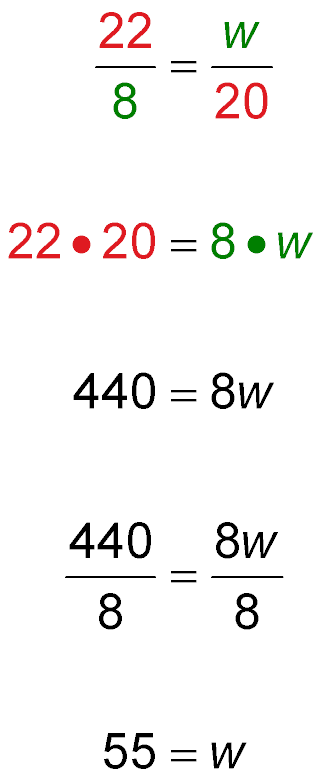 Divide.
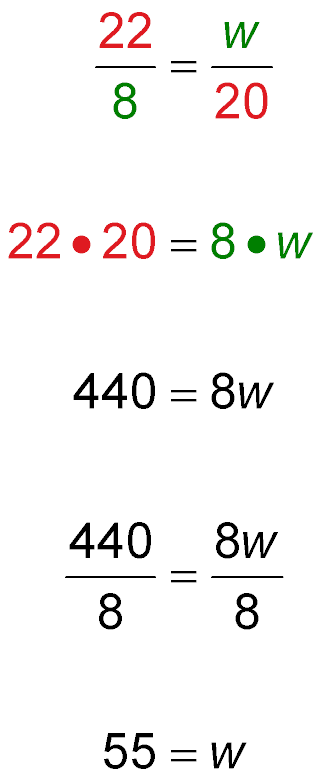 Simplify.
Example 2
Use Proportions to Solve Problems
Answer: 	The actual width of the building is 55 feet.
Check	Check the cross products. Since 8 ● 55 = 440 and 22 ● 20 = 440, the answer is correct.
Example 2
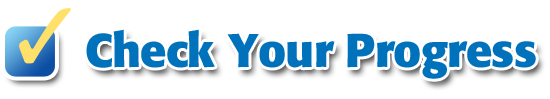 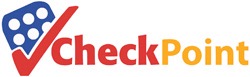 PLANES  A model of a jet airplane has a length of 9 inches and a wingspan of 6 inches. Find the wingspan of the actual plane if the length is 120 feet.
A.	180 ft
B.	80 ft
C.	720 ft
D.	18 ft
Example 2
Use Proportions to Solve Problems
CALORIES  A serving of 4 crackers contains 70 Calories. Write an equation relating the number of Calories, c, to the number of crackers, n. How many Calories are in 7 crackers?
Find the constant of proportionality.
70 ÷ 4 = 17.5
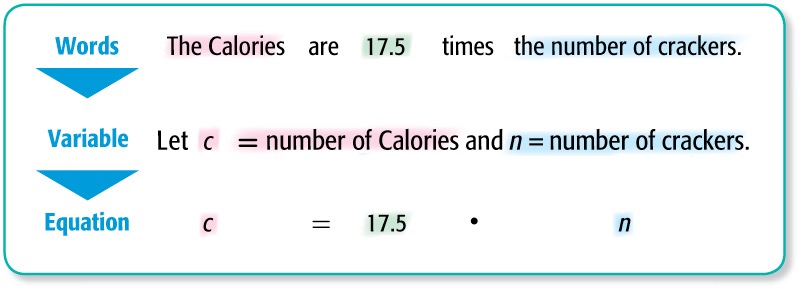 Example 3
Use Proportions to Solve Problems
c	=	17.5n	Write the equation.
=	17.5 ● 7	Replace n with 7.
	=	122.5	Simplify.
Answer: 	There are 122.5 Calories in 7 crackers.
Example 3
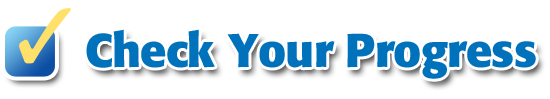 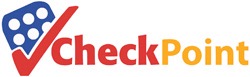 Mrs. Gomez spends $18.90 for three CDs. How much would she pay for 11 CDs?
A.	$29.90
B.	$69.30
C.	$87.30
D.	$103.95
Example 3
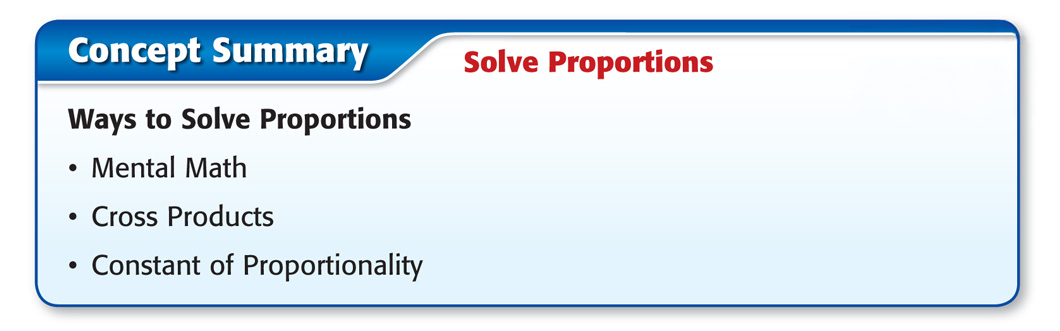 Concept B
End of the Lesson